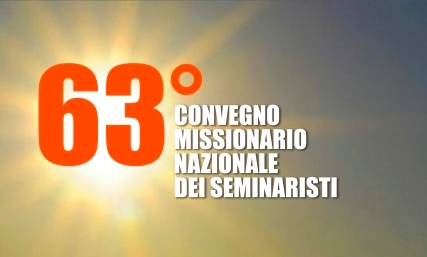 “Lo Spirito Santo protagonista della Missione nei documenti della Chiesa”  intervento di don Luciano MEDDI al 63° CONVEGNO MISSIONARIO NAZIONALE SEMINARISTI Firenze 2-5 Maggio 2019
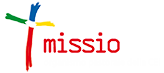 www.lucianomeddi.eu
1
Lo Spirito Santo protagonista della Missione tesi
Il vaticano II ha introdotto una visione di Missione come azione continua della Trinità
Il desiderio missionario di Dio è la comunicazione di se stesso, principio di amore, per la piena realizzazione dell’umanità (umanizzazione) = principio pneumatico-antropologico
Un desiderio che si realizza attraverso l’azione dello Spirito e si rende manifesto nella (azione messianica) rivelazione di Gesù
Un desiderio di «universale vocazione alla salvezza» che chiede una teologia dell’azione dello Spirito in ordine alla unicità ricapitolativa di Cristo
Missione è quindi innanzitutto sostegno alla santificazione
www.lucianomeddi.eu
2
Lo Spirito Santo protagonista della Missione Itinerario
Avviso ai «naviganti spirituali»
Il rinnovamento missionario del Vaticano II
Lo Spirito Santo protagonista della Missione
La missione attiva lo Spirito e le sue energie
www.lucianomeddi.eu
3
Riferimenti bibliografici
J. Schütte (ed.), Il destino delle missioni. Il successo o il fallimento delle missioni dipende dal loro radicale ripensamento, Herder-Morcelliana, Roma-Brescia 1969;
S. Karotemprel (ed.), Seguire Cristo nella missione. Manuale di missiologia, San Paolo, Cinisello Balsamo 1996
R. Gibellini, La rete del Vangelo. Nuovi studi sulla missione, 4 giugno 2010 [queriniana.it/blog]
Teologia della missione, «CredereOggi », 179 (2010) 5;
G. Colzani, Missione, Calabrese G.-Goyret Ph.-Piazza O.F., Dizionario di ecclesiologia, Città Nuova, Roma 2010, 866-888;  Evangelizzazione, ivi, 659-675; 
G. Colzani, Missiologia contemporanea. Il cammino evangelico della Chiese: 1945-2007, San Paolo, Cinisello Balsamo 2010.
Dalla missione al mondo alla testimonianza interreligiosa, «Concilium», XLLII (2011) 1
F. Zolli (a cura di), Essere missione oggi. Verso un nuovo immaginario missionario, EMI, Bologna 2013, 153-158 (137-158)
B. De Marchi, The Holy Spirit, Artist of God's Kingdom Spirit and Mission, «Urbaniana University Journal», LXVII (2014) 1, 93-138
S.B.  Bevans-R.P. Schroeder, Dialogo profetico. La forma della missione per il nostro tempo, EMI, Bologna 2015
M. Menin, Missione, Cittadella, Assisi 2016; 
M. Antonelli, Ad gentes. Introduzione e Commento, S. Noceti-R. Repore (a cura Di) Commentario ai documenti del Vaticano II. 6. Ad gentes. Nostra aetate. Dignitatis humanae, EDB, Bologna 2018, 11-479
www.lucianomeddi.eu
4
Riferimenti bibliografici
Agenda per la futura programmazione, lo studio e la ricerca della missione in Aa. Vv., La missione negli anni 2000. Seminario di ricerca del SEDOS sul futuro della missione. Roma, 8-19 marzo 1981, EMI, Bologna 1983, 449-477.
Aa.Vv., Atti del Convegno Missionario Nazionale. Verona 12-15 settembre 1990, EMI, Bologna 1991; 
Aa.Vv., Il fuoco della missione. La missione «Ad gentes» interpella la Chiesa che è in Italia, EMI, Bologna 1999;
Missio-Ufficio Nazionale per la Cooperazione missionaria tra le Chiese, Vademecum del Centro Missionario Diocesano, Emi, Bologna 2012
Aa.Vv., Sulle strade del mondo. Contributi della 11a settimana Nazionale di Formazione e Spiritualità Missionaria. Assisi 26-31 agosto 2013, Missio, Roma 2014
Alzati e va' a Ninive la grande città, EMI, Bologna 2015;
L. Meddi, Rinnovamento pastorale e catechetico nel post Concilio delle missioni. Linee interpretative, in Trevisiol A. (a Cura), Il cammino della missione a cinquant'anni dal decreto Ad gentes, Urbaniana University Press, Città del Vaticano 2015, 183-198
Missionari per Firenze 2015, 2015 [Missio]
L. Meddi, La testimonianza della vita cristiana come metodologia missionaria (can. 787), «Ius Missionale», X (2016) 39-89
www.lucianomeddi.eu
www.lucianomeddi.eu
5
“Lo Spirito Santo protagonista della Missione nei documenti della Chiesa”
1. Avviso ai «naviganti spirituali»
www.lucianomeddi.eu
6
1. Avviso ai «naviganti spirituali»
Chi si sente chiamato alla missione in generale e al ministero ordinato in particolare, si sente implicitamente chiamato a difendere l’unicità di Cristo nel processo salvifico che Dio realizza nel mondo
Con la conseguenza «implicita» di dover relativizzare o «derivare» l’azione missionaria dello Spirito solo dalla azione missionaria di Cristo
Ma…
www.lucianomeddi.eu
7
1. Avviso ai «naviganti spirituali»
Il ritorno dello Spirito come «motore della storia»
Il pensiero moderno e post-moderno come «tempo dello Spirito», pur tra molte ambiguità…
Le scienze umane come «canali dello Spirito», pur tra molte ambiguità…
Aprono alla prospettiva di un tempo e cultura «diversamente spirituali» 
che chiedono un allargamento «teologico» della declinazione missionaria (pericoresi) della Trinità

M. Vannini, Il Santo Spirito fra religione e mistica, Morcelliana, Brescia 2013
R. Assagioli, Lo Sviluppo transpersonale, Astrolabio, Roma 1988
K. Rahner, Il Dio trino come fondamento originario e trascendente della storia della salvezza Mysterium salutis, III, Queriniana, Brescia 1969 [1967], 401-507
www.lucianomeddi.eu
8
1. Avviso ai «naviganti spirituali»
In modo particolare
I contenuti della salvezza (la persona la storia)
I luoghi della presenza di Dio (l’interiorità umana)
Le forme dell’agire (la coscienza umana, la trascendentalità, la sacramentalità diffusa)
Il ruolo dello Spirito nel mondo
Il valore unico perchè ricapitolativo della redenzione di Cristo
K. Rahner, Uditori della Parola, Rielaborazione di J.B. Metz, Borla, Roma  1977 [1941]
www.lucianomeddi.eu
9
1. Avviso ai «naviganti spirituali»
Questioni già presenti al vaticano II
E che hanno portato ad un nuovo riequilibrio tra la missione di Cristo e la missione dello Spirito 
nella prospettiva della «ricapitolazione» ovvero ricollocazione della unicità di Cristo come «differenza»


Y. Congar, La Parola e il soffio, Borla, Roma 1985 [1984]
www.lucianomeddi.eu
10
“Lo Spirito Santo protagonista della Missione nei documenti della Chiesa”
2. Il rinnovamento missionario del Vaticano II
www.lucianomeddi.eu
11
2. Il rinnovamento missionario del Vaticano II
Evoluzione della missiologia
Il «rimpatrio trinitario»: Dio soggetto della missione, LG 2-4; AG 2-4
Il dono della missione
la impostazione trinitaria-cristocentrica di SC 6 e LG 13-17; 
La impostazione rivelativa di DV 2.5
la impostazione trinitaria-pneumatocentrica di AG 4 e GS 11.22; 
Le vie della missione
la evangelizzazione-umanizzazione (shalom) GS 22.41 e EN; 
la via della cultura (GS 44; 53-63)
La ricchezza salvifica delle religioni dei popoli (LG 17; NA 2; AG 9)
Difficoltà post-conciliari
impostazione ecclesiocentrica di RM e DJ; 
la posizione "sintetica" di Sinodo straordinario 1985; Dialogo e Annuncio 1991 e NMI 2001; 
la posizione «evangelica» di EG
www.lucianomeddi.eu
12
2. Il rinnovamento missionario del Vaticano II
Dio soggetto della missione, LG 2-4; AG 2-4 
LG 2. L'eterno Padre, con liberissimo e arcano disegno di sapienza e di bontà, creò l'universo; decise di elevare gli uomini alla partecipazione della sua vita divina…
AG 2. La Chiesa durante il suo pellegrinaggio sulla terra è per sua natura missionaria, in quanto è dalla missione del Figlio e dalla missione dello Spirito Santo che essa, secondo il piano di Dio Padre, deriva la propria origine (6). Questo piano scaturisce dall'amore nella sua fonte, cioè dalla carità di Dio Padre.
www.lucianomeddi.eu
13
2. Il rinnovamento missionario del Vaticano II
Evoluzione della missiologia
Il «rimpatrio trinitario»: Dio soggetto della missione, LG 2-4; AG 2-4
Il dono della missione
la impostazione trinitaria-cristocentrica di SC 6 e LG 13-17; 
La impostazione rivelativa di DV 2.5
la impostazione trinitaria-pneumatocentrica di AG 4 e GS 11.22;
www.lucianomeddi.eu
14
2. Il rinnovamento missionario del Vaticano II
Il dono della missione: la impostazione trinitaria-pneumatocentrica di AG 4 e GS 11.22; 
AG 4: «Per il raggiungimento di questo scopo, Cristo inviò da parte del Padre lo Spirito Santo… Indubbiamente lo Spirito Santo operava nel mondo prima ancora che Cristo fosse glorificato (19). Ma fu nel giorno della Pentecoste che esso si effuse sui discepoli, per rimanere con loro in eterno»
www.lucianomeddi.eu
15
2. Il rinnovamento missionario del Vaticano II
Il dono della missione: la impostazione trinitaria-pneumatocentrica di AG 4 e GS 11.22 
GS 22 «E ciò vale non solamente per i cristiani, ma anche per tutti gli uomini di buona volontà, nel cui cuore lavora invisibilmente la grazia (39). Cristo, infatti, è morto per tutti e la vocazione ultima dell'uomo è effettivamente una sola, quella divina; perciò dobbiamo ritenere che lo Spirito Santo dia a tutti la possibilità di venire associati, nel modo che Dio conosce, al mistero pasquale».
www.lucianomeddi.eu
16
2. Il rinnovamento missionario del Vaticano II
Il dono della missione: la impostazione trinitaria-pneumatocentrica di AG 4 e GS 11.22 
GS 11 «Il popolo di Dio, mosso dalla fede con cui crede di essere condotto dallo Spirito del Signore che riempie l'universo, cerca di discernere negli avvenimenti, nelle richieste e nelle aspirazioni, cui prende parte insieme con gli altri uomini del nostro tempo, quali siano i veri segni della presenza o del disegno di Dio»
www.lucianomeddi.eu
17
2. Il rinnovamento missionario del Vaticano II
Evoluzione della missiologia\ sintesi
Allargamento del dono missionario della Trinità: la santificazione (Redenzione-Mistero Pasquale)
Accentuazione della predisposizione al MP (effetto della universale volontà salvifica di Dio) come azione della Grazia e della Rivelazione
Riconoscimento della azione missionaria dello Spirito come partecipazione (e non solo prefigurazione) del Mistero Pasquale
Il processo missionario è interiore (opera della Trinità) ed esteriore (opera della chiesa)
Missione come riconoscimento delle azioni salvifiche dello Spirito
www.lucianomeddi.eu
18
2. Il rinnovamento missionario del Vaticano II
le declinazioni missionarie della Trinità e il ruolo dello Spirito santo. 
La pericoresi come dinamismo salvifico: da Dio a Dio per lo Spirito (Ireneo) 
Padre, Figlio, Spirito
Padre, Spirito, Figlio
le declinazioni missionarie della Trinità e il ruolo dello Spirito santo. 
Il Padre è fondamento e senso della creazione e della storia (AG 2)
lo Spirito soggetto missionario:  nella creazione, liberazione, alleanza, profezia, nella  testimonianza di Gesù, nella vita della chiesa, nella vita del mondo, nella vita delle persone (AG 4)
Gesù testimone ed interprete della volontà di Dio con la sua esperienza messianica e con il mistero pasquale (AG 3)
www.lucianomeddi.eu
19
2. Il rinnovamento missionario del Vaticano II
Evoluzione della missiologia
Il «rimpatrio trinitario»: Dio soggetto della missione, LG 2-4; AG 2-4
Il dono della missione
la impostazione trinitaria-cristocentrica di SC 6 e LG 13-17; 
La impostazione rivelativa di DV 2.5
la impostazione trinitaria-pneumatocentrica di AG 4 e GS 11.22; 
Le vie della missione
la evangelizzazione-umanizzazione (shalom) GS 22.41 e EN; 
la via della cultura (GS 44; 53-63)
La ricchezza salvifica delle religioni dei popoli (LG 17; NA 2; AG 9)
Difficoltà post-conciliari
impostazione ecclesiocentrica di RM e DJ; 
la posizione "sintetica" di Sinodo straordinario 1985; Dialogo e Annuncio 1991 e NMI 2001; 
La posizione «evangelica» di EG
www.lucianomeddi.eu
20
3. Le vie missionariei mandati
www.lucianomeddi.eu
21
3. Le vie missionarie
www.lucianomeddi.eu
22
3. Le vie missionarie
www.lucianomeddi.eu
23
3. Le vie missionarie
www.lucianomeddi.eu
24
“Lo Spirito Santo protagonista della Missione nei documenti della Chiesa”
3. Lo Spirito Santo protagonista della Missione
25
www.lucianomeddi.eu
4. Lo Spirito Santo protagonista della Missione
Lo Spirito apre i cuori e convince del Vangelo
Lo Spirito attiva il Mistero pasquale
Lo Spirito utilizza i linguaggi umani
Lo Spirito utilizza le manifestazioni salvifiche delle religioni
www.lucianomeddi.eu
26
4. Lo Spirito Santo protagonista della Missione
…lo Spirito agiva anche prima
Certamente rimane molto valida la prospettiva pneumatica di «attuazione del Mistero pasquale» 
Gv 19,30: chinato il capo soffio lo spirito
Gv 20, 23: Dopo aver detto questo, alitò su di loro e disse: «Ricevete lo Spirito Santo
Ma la comprensione del «piano di salvezza della Trinità» ci chiede anche una teologia dell’azione dello Spirito in ordine alla unicità ricapitolativa di Cristo
www.lucianomeddi.eu
27
4. Lo Spirito Santo protagonista della Missione
1. Lo Spirito apre i cuori a Dio e convince del Vangelo
Aspirazioni, bisogni di cui Cristo [Vangelo] è la soluzione
La struttura umana delle Motivazioni e dei Desideri
Struttura psichica per l’autorealizzazione
Struttura Spirituale che supera la dimensione egoica dell’umanizzazione
La lettura profonda ed evangelica delle aspirazioni (struttura motivazionale) le libera dell’egocentrismo e ne libera le energie positive
www.lucianomeddi.eu
28
4. Lo Spirito Santo protagonista della Missione
2. Lo Spirito attiva il Mistero pasquale
La donazione di sé è il «segreto», «mistero», rivelato in Cristo (=MP); la legge nuova che trasforma il mondo perché esprime Dio dentro di noi.
il MP si manifesta nell’umanità come verità, giustizia e solidarietà; nei credenti come profezia, sacerdozio e regalità
Il MP è «potenza non in atto» o «potenza oboedentialis» 
Che si rende attiva attraverso «esercizi spirituali»
La missione fa fare esercizi per liberare l’energia (Spirito) del mistero pasquale presente nella coscienza umana (desiderio di donazione)
www.lucianomeddi.eu
29
4. Lo Spirito Santo protagonista della Missione
3. Lo Spirito utilizza i linguaggi umani
Le scienze antropologiche possono essere sapienze o culture che aiutano la liberazione del cuore dalle «fratture» egoiche
La comprensione della «natura spirituale» del cosmo (il cammino verso Dio)
La comprensione della psiche umana
La comprensione dei conflitti sociali
Lo soluzioni «emergono» nella coscienza umana se viene educata e «dilata» (cf. Sap. 7,27 e GS 11)
www.lucianomeddi.eu
30
4. Lo Spirito Santo protagonista della Missione
4. Lo Spirito utilizza le manifestazioni salvifiche delle religioni
Il «cuore nuovo» si attiva utilizzando  il desiderio di unità e comunione con Dio (colui che possiede il senso e l’amore)
Le religioni hanno intuito percorsi per lasciare operare Dio (NA 2)
La coscienza del bene
L’obbedienza e la devozione 
I percorsi di consapevolezza
Le forme della ricerca della illuminazione
La missione utilizza, orienta e ricapitola queste vie al MP (servono a vivere le Beatitudini)
www.lucianomeddi.eu
31
“Lo Spirito Santo protagonista della Missione nei documenti della Chiesa”
4. La missione attiva lo Spirito e le sue energie
32
www.lucianomeddi.eu
4. La missione attiva lo Spirito e le sue energie
Missione come narrazione reciproca delle vie di salvezza con i «diversamente credenti»
Missione come testimonianza e profezia.
La missione offre percorsi ed esperienze di «esercizi spirituali». 
La missione propone i sacramenti della fede per divenire discepoli-missionari.
www.lucianomeddi.eu
33
In conclusione
…lo Spirito agiva anche prima
Certamente rimane molto valida la prospettiva pneumatica di «attuazione del Mistero pasquale» 
Gv 19,30: chinato il capo soffio lo spirito
Gv 20, 23: Dopo aver detto questo, alitò su di loro e disse: «Ricevete lo Spirito Santo
Ma la comprensione del «piano di salvezza della Trinità» ci chiede anche una teologia dell’azione dello Spirito in ordine alla unicità ricapitolativa di Cristo
www.lucianomeddi.eu
34